Visitor Safety at Lawrence Berkeley Lab
Traffic at the Lab
Traffic Safety
Speed limit is 15 mph 
Follow traffic and parking signs 
Obey all traffic control personnel and security officers
Bicyclists must wear helmets and obey traffic rules and signs

Pedestrian Safety
Stay on the sidewalk 
Cross at crosswalks
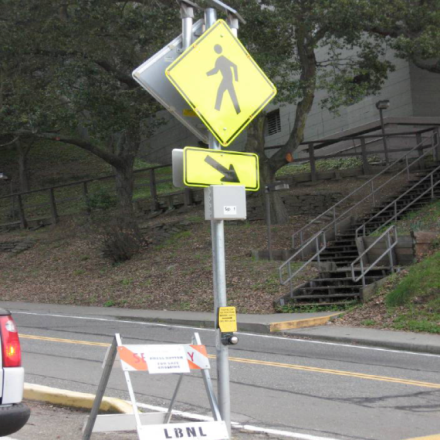 2
Smoking Policy
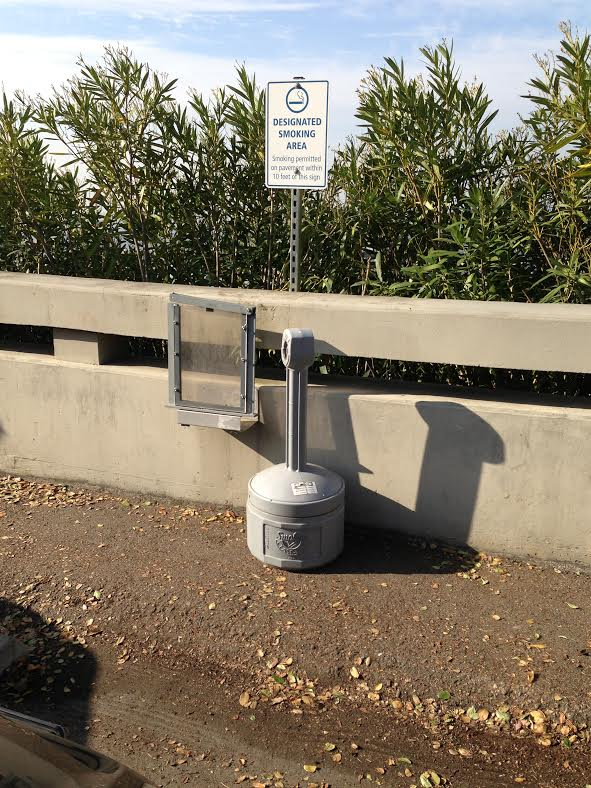 For those adults who choose to smoke, the Lab has provided ash cans in a few places throughout the site
Outside away from doors/windows
Away from dry brush
Use the ashcan
3
Earthquake Response
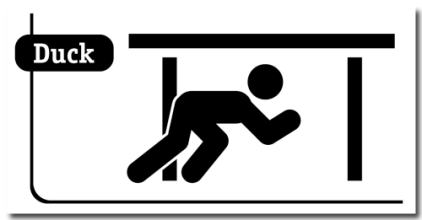 Drop down on the floor.
Cover under a sturdy desk, table or other furniture. In an auditorium, cover your head with your arms and get between rows of chairs.
Hold on and be prepared to move with the furniture
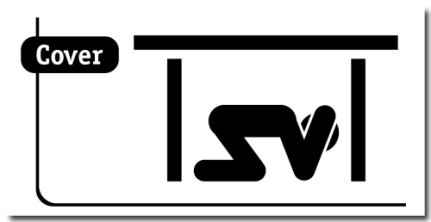 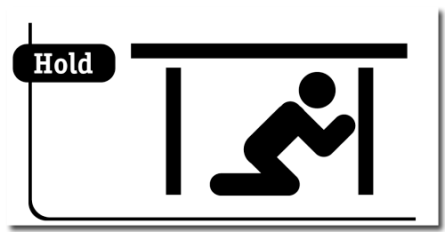 Evacuate to the assembly area (usually in parking lot).
Follow Directions from the building emergency team.
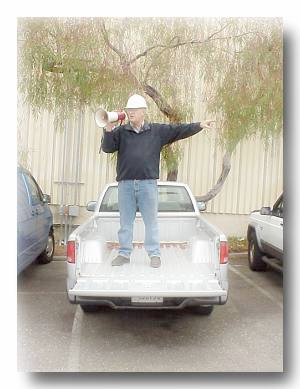 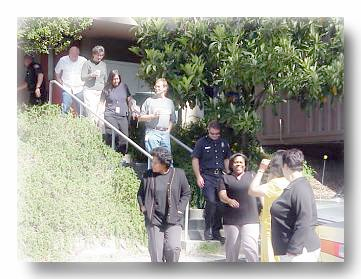 4
Questions?
5